NSM Tools
Security Onion
Theory of NSM
Typically
Log blocked network traffic
Allow other things to flow freely
Backwards
Why?
Where does NSM not work?
Large volumes of data
Encrypted data
More?
Incident Response
2
NSM’s Value
Post—occurrence value
If we’re 100% secure, NSM is useless
Everyone thinks they are 100% secure, nobody is
NSM: Detect bad things
NSM: Reproduce attackers traces
NSM: What did they do?
What did they steal? 
How bad is it?
This informs the rest of the steps as you’re responding
Incident Response
3
Security Onion
A Linux distribution with various network security monitoring (NSM) tools
Runs on Ubuntu
Security Onion is to NSM as Kali is to pentesting

Security Onion has three major components:
Full packet capture
Intrusion detection systems
Network-based (NIDS)
Host-based (HIDS)
Analysis tools
Defensive Network Security
4
Let’s Dive In
ialab.dsu.edu

Learn – HTML5

Username: cyberXXX
Password: camper.XXX
Replace XXX with your number

110-145
5
Security Onion
SO Creds:   dsu   Password1!

The setup is already complete for you! 
But it’s pretty easy
Defensive Network Security
6
Full Packet Capture
Capture all the things!
Uses netsniff-ng
Captures all the traffic, and stores as much as it can
Security Onion will purge old data before the disks fill up

Having a full capture is like having a recorder on your network
Not for daily monitoring or hunting
There to run down issues or incidents after the fact
Attackers can’t bypass a full capture
Defensive Network Security
7
Network IDS – Rule Driven
Snort and Suricata
Uses fingerprints to match known malicious traffic
Uses anomalous signatures to match suspicious traffic
Kind of like antivirus – but more flexible

You can write custom rules and signatures
Can use signatures from threat feeds
Defensive Network Security
8
Network IDS – Analysis Driven
Bro IDS (I guess it’s called Zeek now)
Bro doesn’t look for specific malicious or anomalous traffic
Bro gathers data about the traffic
Metadata	
Logs…
Connections
DNS requests
HTTP traffic
SSL Certificates
Files
…and more
Defensive Network Security
9
Host IDS
OSSEC
Free, open source HIDS for Windows, Linux, and Mac OS
Agent to deploy on endpoints
Log analysis
File integrity checking
Rootkit detection
Real-time alerting

Correlating host-based events with network-based events can be key
Defensive Network Security
10
Sguil
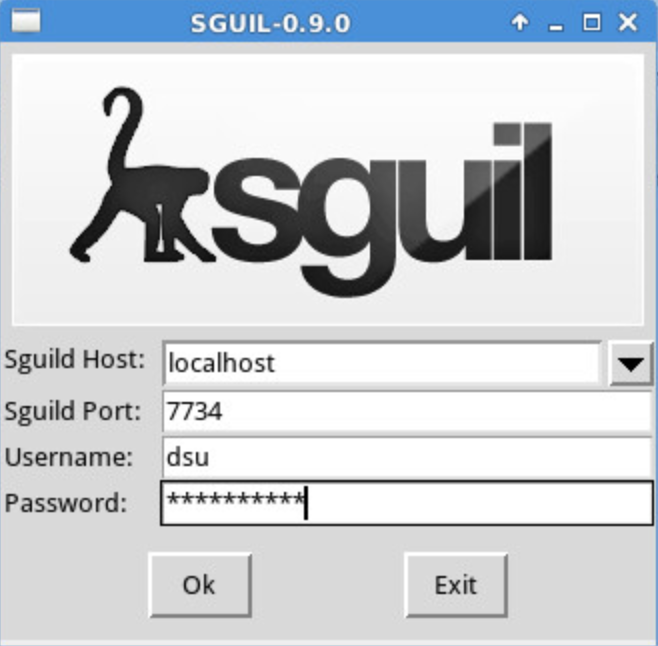 Collects, stores, and presents data
Some other tools in SO use this data
Some other tools rely on Sguil
Client/Server application
Client link on the desktop of SO
Sguil works with data collected from a live interface
Can’t open a historical pcap

Select all networks to monitor
Defensive Network Security
11
Showing Data
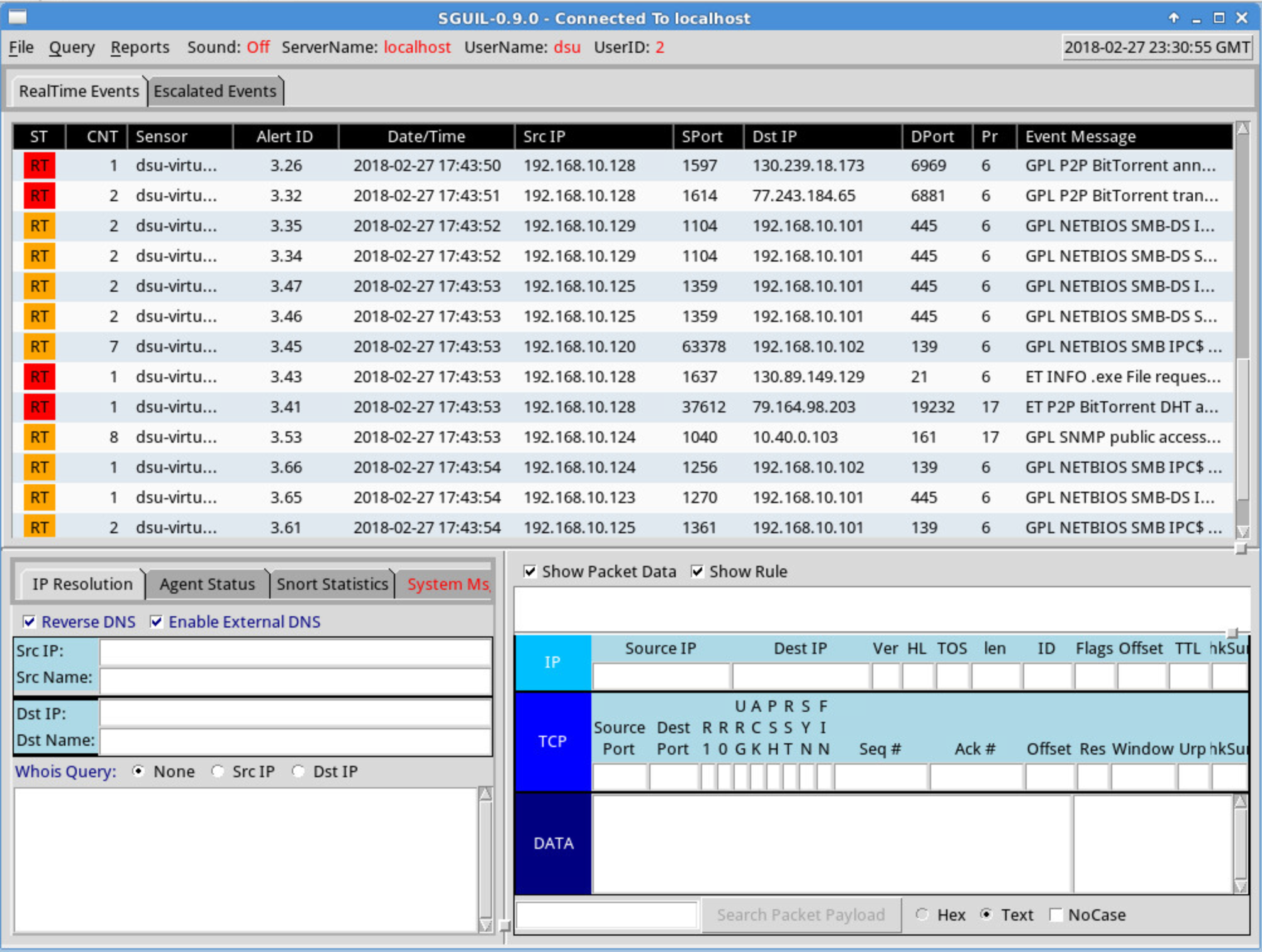 Check…
Reverse DNS
Show Packet Data
Show Rule
Defensive Network Security
12
Sguil
Aggregates similar alert data records
Note the count field
Makes certain types of metadata readily available
Like reverse DNS
Allows you to query and view alert data
Allows you to query and view session data
Lets you pivot into full content data
Right click menu
Allows you to count and classify events
Defensive Network Security
13
Alert Data in Sguil
Sguil calls alerts “event data”
Event == alert 
Sguil shows alert data from…
Snort
Suricata
OSSec
Can search for events 
Query -> Query Event Table
Defensive Network Security
14
Full Content Data
Alerts are useful in kicking off an investigation
Not going to give you all the juicy details
You’ll often pivot from the alert to something else
Session data
Full content data
Right click on an alert ID
Select Transcript
Shows everything during that specific session
Also can open the session in Wireshark
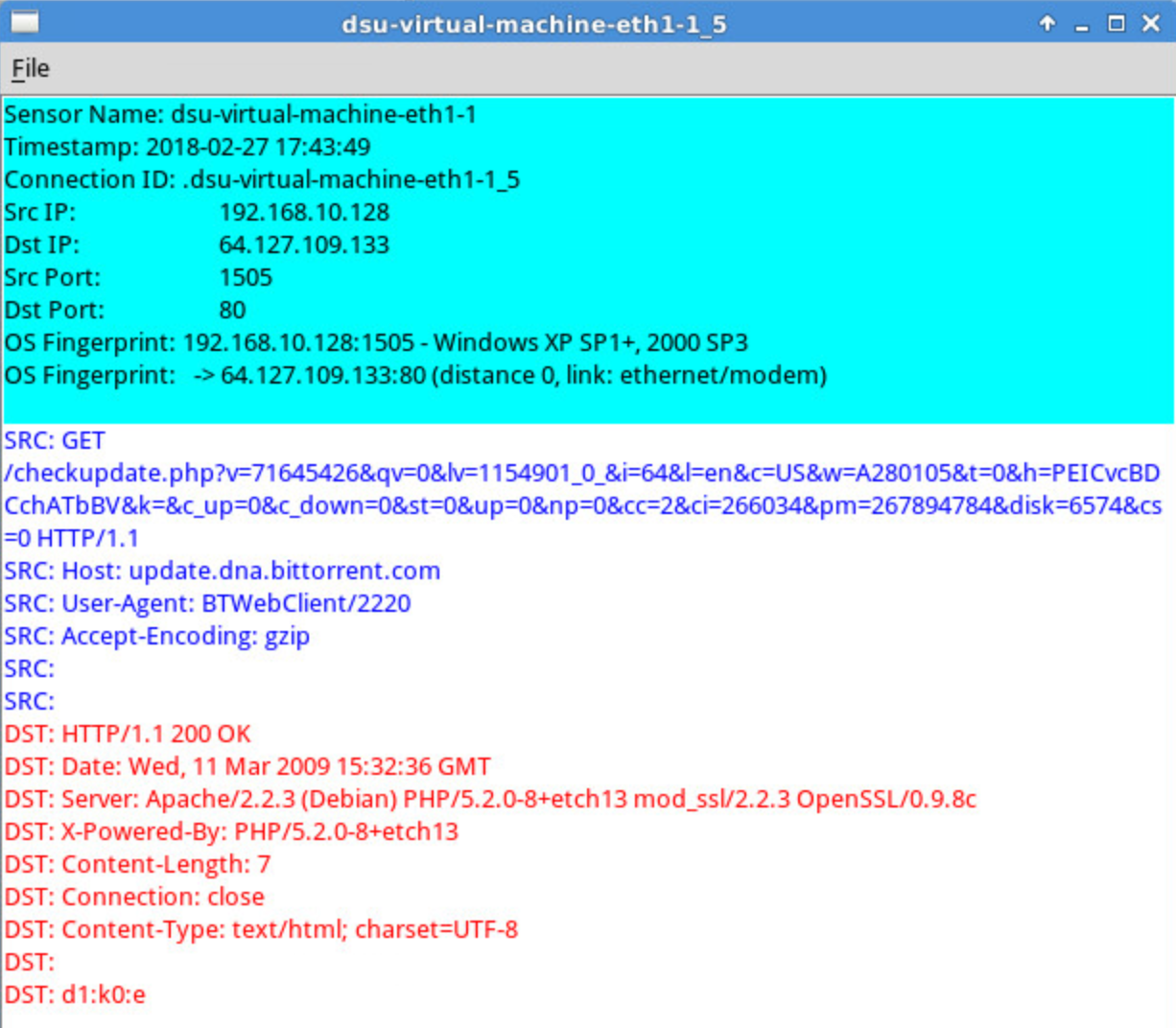 Defensive Network Security
15
Categorizing Events
Sguil is very much meant to be a first line tool in a SOC
Meant to be actively monitored
The RealTime events tab shows new events that have not been looked at
When you make a determine on an alert, classify it
Set an appropriate category
Right click on category status, Update Event Status
Categories can be changed to something that makes sense for your org/workflow
File -> Display Incident Categories
Defensive Network Security
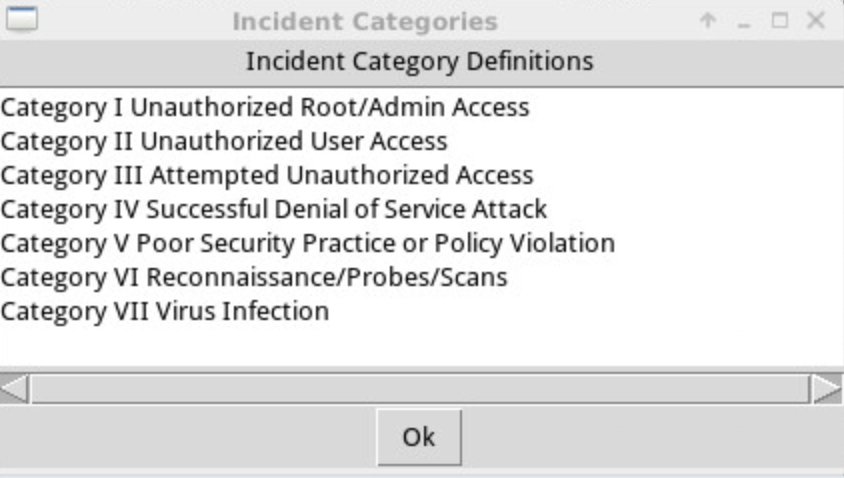 16
Squert
Squert provides access to Sguil’s databases through a web browser
Has a few more visualizations
Also has a few more pivoting options
http://localhost/squert
Defensive Network Security
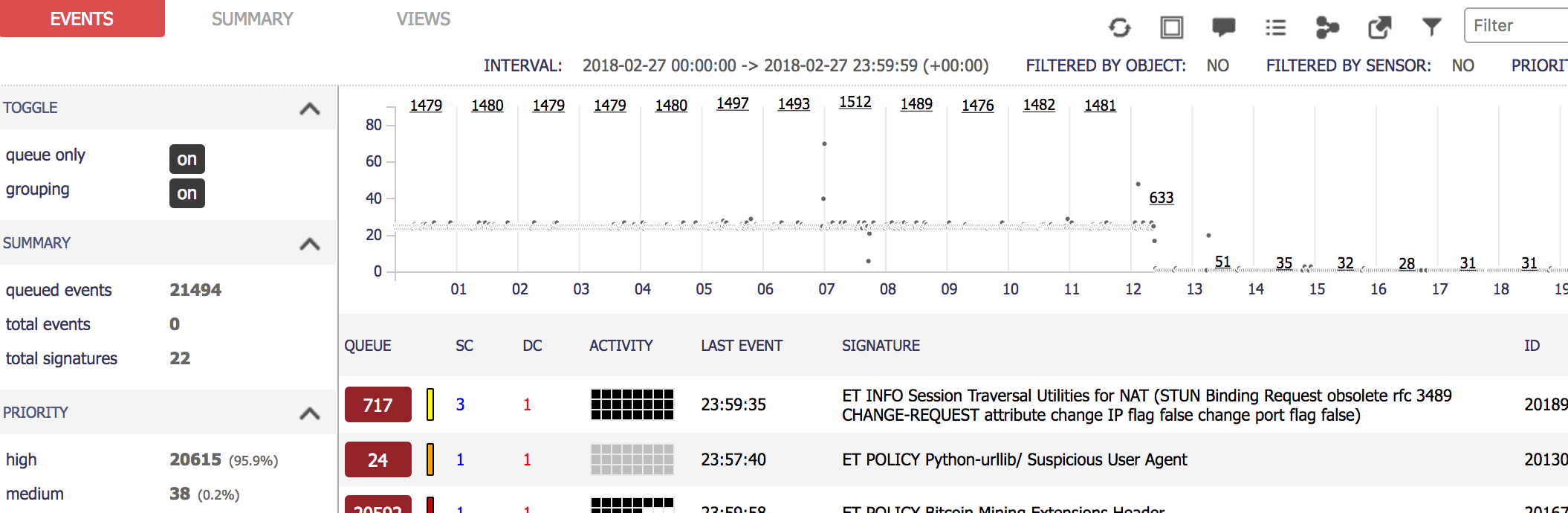 17
CapME
Web-based pcap viewer

Uses tcpflow to render

Download pcap
Defensive Network Security
18
Cyber Chef
“The Cyber Swiss Army Knife”

Various cyber things…
Encoding
Encryption
Hash calculation
X.509 parsing
Etc
Data manipulation
Defensive Network Security
19
Analysis Tools – Elastic Stack
Elasticsearch, Logstash, Kibana – ELK, Elastic Stack
Store, search, and visualize data
Logstash – stores log data
Elasticsearch – searches log data
Kibana – dashboards and visualizations
Defensive Network Security
20
Deployment Scenarios
Security Onion is setup in two parts: a sensor and a server
Client-Server model
The sensor is the client – sends information back to the server
Sensors can be placed throughout the network for additional visibility
Server stores information, and includes analysis tools for processing
The analyst logs in to the server
Three deployment scenarios
Standalone
Server-sensor
Hybrid
Defensive Network Security
21
Deployment Scenarios - Standalone
A single machine running the sensor and server components
Can be a physical machine or a VM
Can have multiple network interfaces for monitoring different networks

Easiest deployment for monitoring at a single location
Defensive Network Security
22
Deployment Scenarios – Server-sensor
A single machine runs the server component
One or more separate machines run the sensor component
Sensors report back to the central server
Sensors run the sniffing, and store packet captures, alerts, and databases
Analyst connects to the server
Queries are distributed to the appropriate sensors
Reduces network traffic, keeping the bulk of the data on the sensors
Defensive Network Security
23
Deployment Scenarios - Hybrid
Standalone installation
Server and sensor combination
…with one or more additional sensors reporting back to the server
Defensive Network Security
24
Hardware Requirements - Server
If you’re running just the server, requirements are down
Intensive processing is left to the sensors
1-4 CPU cores
8-16gB RAM
100GB to 1TB of disk space
Defensive Network Security
25
Hardware Requirements - Sensor
Snort, Suricata, and Bro are very CPU intensive
The more traffic, the more CPU cores you’ll need
CPU - One core per worker
200Mbps per Snort, Suricata, or Bro worker
Fully saturated 1Gbps link with Snort and Bro?
10 cores (5 Snort workers, 5 Bro workers)
RAM – It depends on traffic
Minimum – 3GB
50Mbps link – 8GB+
50-500Mbps link – 16GB – 128GB
Storage – Full packet capture takes a lot of space
50Mbps link, 540GB for one day of pcap
Store for as long as you can – useful for investigations after the fact
ELSA will need space too
Defensive Network Security
26
Sguil Lab
It seems a few systems accessed TeamViewer. What systems were those (IP Addresses) and what was the full URL that was visited?


What operating system is running at 10.59.103.66?

What alert was most frequent, and how many times did it fire?

There was an alert for suspicious inbound to a MySQL port. What actually happened during this connection?
27
Sguil Lab
It seems a few systems accessed TeamViewer. What systems were those (IP Addresses) and what was the full URL that was visited?
10.59.103.104 and 10.59.106.107

What operating system is running at 10.59.103.66?
Windows Server 2016 Standard (Transcript of IPC$ Share Access)
What alert was most frequent, and how many times did it fire?
ET SCAN NMAP OS Detection Probe, 280 times
There was an alert for suspicious inbound to a MySQL port. What actually happened during this connection?
Scanned for version, login as root.
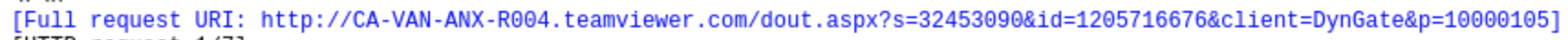 28
Security Onion Tools
Many tools ship with Security Onion
https://securityonion.readthedocs.io/en/latest/Tools.html 
Some are for collecting data from the network or other computers
Some are for presenting information to analysts
Some blur those lines
Defensive Network Security
29
Data Presentation Tools
Expose network security monitoring information to analysts
Some are Command Line tools
Some have a GUI
Packet Analysis Tools - read traffic from a live interface or a file
CLI Tools
Tcpdump, tshark, argus, ra
GUI Tools
Wireshark, Xplico, NetworkMiner
NSM Consoles – built with NSM investigation workflows in mind
Sguil, Squert, Elastic
Defensive Network Security
30
Data Collection Tools
Collecting and generating NSM data for the presentation tools

Session data
Argus, PRADS (Passive Real-Time Asset Detection System)
Full content data 
Netsniff-ng
IDS
Bro, Snort, Suricata
Defensive Network Security
31
Data Delivery Applications
Sit between data collection and data presentation
A sort of middleware
Manage IDS rules, alerting, and pcap access
PulledPork, Barnyard2, CapMe
Managing host-based analysis features
OSSEC IDS
Syslog-ng
Defensive Network Security
32
Network Miner
Network Forensic Analysis Tool for Windows
But they made it work on SO with Mono
Can sniff live traffic, or use captured pcaps
When you open a pcap, NetworkMiner will begin analysis
If the pcap is large, this could take a while
Will extract various information
Hosts
Files
Images
Session Information
And more
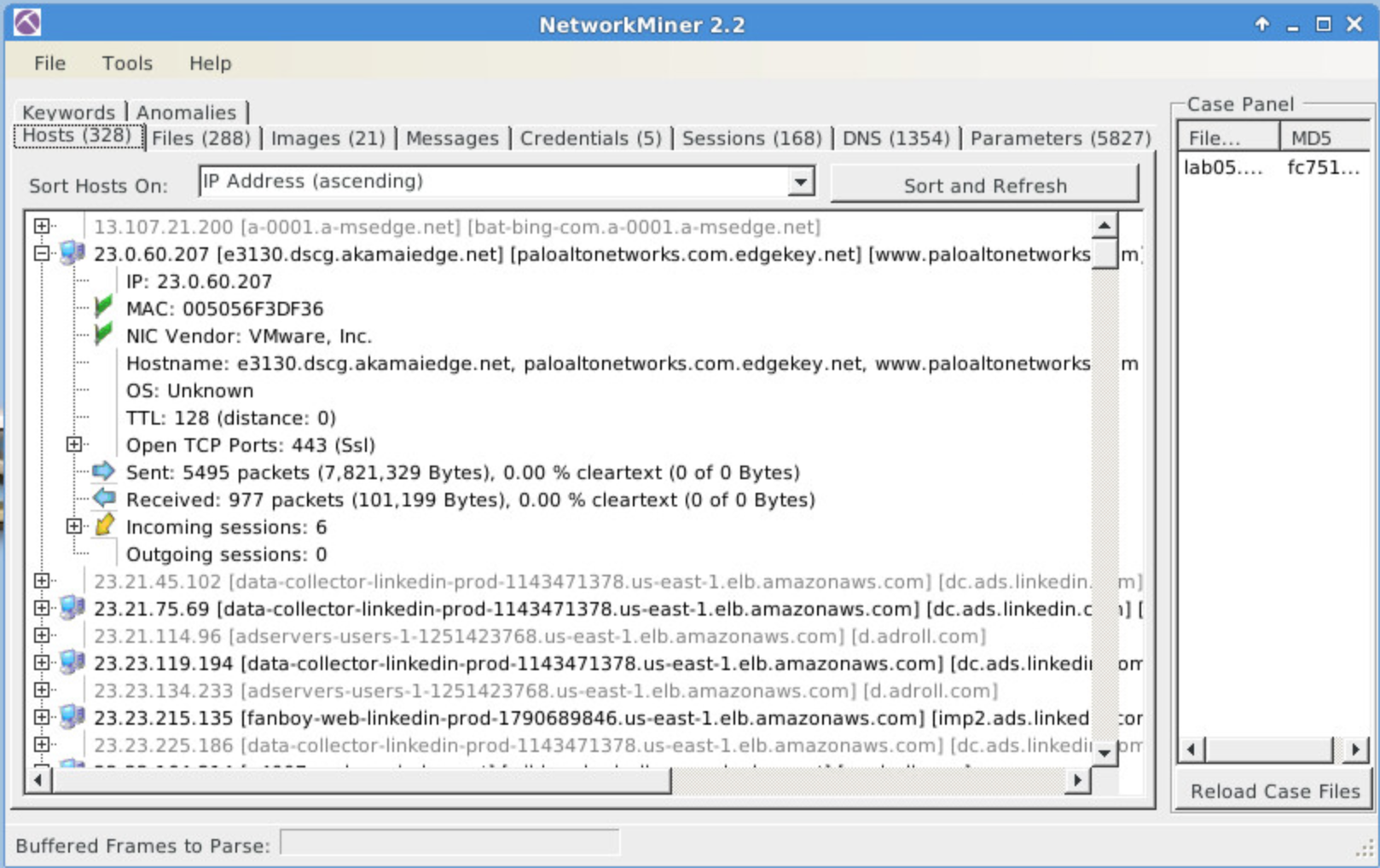 Defensive Network Security
33
Network Miner Lab
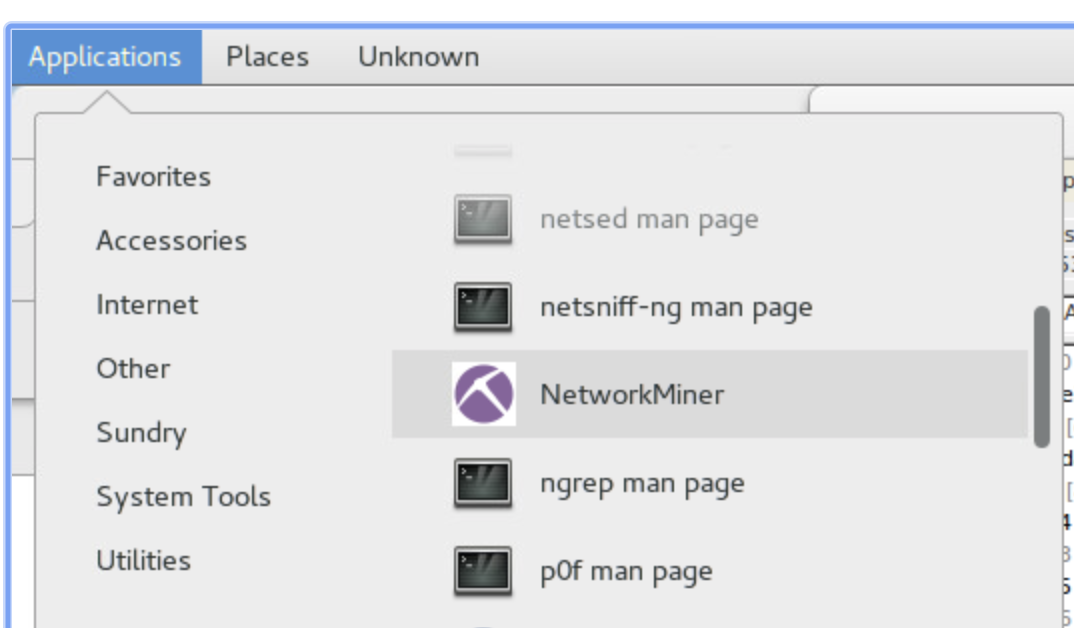 Setup…

Walkthru.pcap
34
Network Miner Quick Lab
Walkthrough.pcap
Provide details about the following IP address: 138.247.115.240
DNS Name: 
Open port: 
How many packets were sent? 
Were any plaintext user and password credentials that were extracted?

What are most of the file types that were transferred over the network?
35
Network Miner Quick Lab
Provide details about the following IP address: 138.247.115.240
DNS Name: share.ialab.dsu.edu
Open port: 80
How many packets were sent? 656
Were any plaintext user and password credentials that were extracted?
No
What are most of the file types that were transferred over the network?
Certificate files
36
SIEM
So many logs
Logs are extremely useful – essential to a good security monitoring program
Need a way to efficiently collect, store, and analyze logs
Log aggregation utility, SIEM
Needs to be able to handle LOTS of logs quickly and efficiently
Keep in mind the quantity of logs you may be dealing with!
Tens or hundreds of thousands of events per machine (or more)
Imagine a company with 100-1000 computers (not actually that big)
Easily in the millions of events each day (or more)
Incident Response
38
SIM, SEM, SIEM
All are tools that collect information used to analyze the security of the network
SIM – Security Information Management
Typically collecting logs
The raw information
SEM – Security Event Management
Holds a collection of events
Suspicious authentications, logon to admin account after hours, etc.
Summarized “event” information from the raw security information 
SIEM – Security Information Event Management
Combination of the above two
Raw information from logs 
Security events
Incident Response
39
They are quite similar
All really started with SIM tools
Start collecting logs from various systems
Often helps meet compliance requirements 
So you have a bunch of logs, now what?
SEM systems help provide analysis and visualization capabilities
Real-time
Analyze alerts
SIEM combines this – most products today should have the combined capabilities
Very few folks draw a distinction between these anymore – basically the same
Incident Response
40
Capabilities
Compliance
Produce reports from log data for compliance requirements
Retention
Long-term storage for forensic investigations and possible compliance requirements
Forensic Analysis
Ability to search across different nodes and time periods.
Data Aggregation
Consolidates logs from many sources
Correlation
Uses common attributes to link events together
Turns raw data into more useful information
Alerting
Automated analysis of raw data produces actionable alerts
Dashboards
Turns data into useful charts
Easier to see patterns or anomalies in data
Incident Response
41
Plenty of options
Lots of vendors in the market
Orgs should evaluate products and make selections based on their needs
Which features from the previous slide are 100% necessary?
Price
Learning curve
Quantity of data and server requirements
As an incident responder, you may use any number of these – whatever is available to you
Some vendors in the market…
IBM, Splunk, HPE, AlertLogic, Intel, LogRhythm, ManageEngine, MicroFocus, Solar Winds, Trustwave…
Even some open source options
OSSIM, Elastic Stack, Apache Metron, SIEMonster, Prelude, Graylog
Incident Response
42
Graylog
Open source log
Open source log management
Scalability
Can bring in logs from multiple tools from multiple systems
Terabytes of data
Alerting capabilities
Report generation capabilities

Pre-configured appliance for testing
Production, more scalable setups on Ubuntu, Debian, CentOS
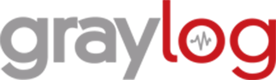 Incident Response
43
Elastic
Logstash
Data Collection
Elasticsearch
Data Storage, Searching
Kibana
Data Presentation, Dashboards, Visualizations


Remember, this is included on Security Onion!
44
Elastic in SO
Demo/walkthrough
45
Bro Lab
46